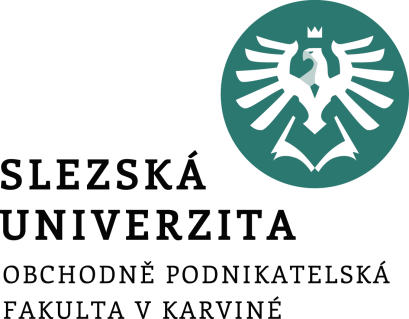 Ekonomika Hotelnictví
Úvodné informácie

Zimný semester 2021/2022
Ing. Jakub Vacha, Ph.D. student
Doktorand, katedra CVA
21. 9. 2021
Predstavenie
Meno: Jakub Vacha
Email: vacha@opf.slu.cz (maily posielať len z Vašich fakultných mailov!)
Kancelária: VB 126
Konzultačné hodiny: utorok 	08:05 – 09:40hod. (po dohode mailom)
			10:35 – 12:10hod.
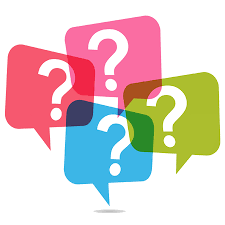 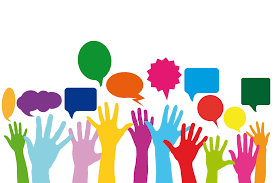 Základné údaje o predmete
Zkratka předmětu:		CVABPEHL
Kredity: 			5
Rozsah  hodin: 		2 + 1
Způsob  zakončení: 	zkouška
Požadavky na studenta: 	
vypracování seminární práce a její úspěšná obhajoba, 
60% účast na seminářích, 
průběžný test.
Obsah predmetu
1. Hotelový průmysl, charakteristika, specifikace, význam a jeho postavení v ekonomice.2. Standardizace služeb hotelnictví, charakteristika a fungování hotelových skupin/řetězců.3. Organizace a organizační struktura subjektů hotelnictví.4. Cena a cenová politika.5. Ekonomika a hospodárnost ubytovacích zařízení.6. Yield Management, Revenue management.7. Náklady, výnosy a zisk hotelu.8. Efektivnost podniku, metody komplexního hodnocení podniku v hotelnictví.9. Možnosti financování hotelů, outsourcing v hotelnictví.10. Personalistika v hotelovém průmyslu.11. Controlling podniků v hotelnictví.12. Profesní sdružení a asociace v oblasti hotelnictví.13. Současnost a perspektivy moderního hotelového průmyslu.
Podmienky pre úspešné absolvovanie predmetu
Dochádzka – počet bodov 10
Splniť 60% účasť na seminároch – t.j. dostaviť sa aspoň 8 krát 

Seminárna práca – počet bodov 15
Vypracovanie a obhájenie SP – téma podľa sylabu aplikovaná na konkrétne hotelové subjekty a jeho podnikateľské aktivity – Word + PowerPoint
WORD – vložiť do IS SU do 17. 12. 2021
PWT – zaslať do nedele 20:00 hod. t.j. v týždni pred vlastnou obhajobou 
PWT – možno konzultovať priebežne, najneskôr však do utorka 20:00hod. t.j. týždeň pred vlastnou obhajobou
Úkol sa považuje za nesplnený, ak sa študent nedostaví na seminár v deň svojej obhajoby a neospravedlní sa do 5 pracovných dní.

Priebežný test – počet bodov 15 – 8. 11. 2021 (na prednáške)

Skúška – počet bodov 60
Celkové hodnotenie
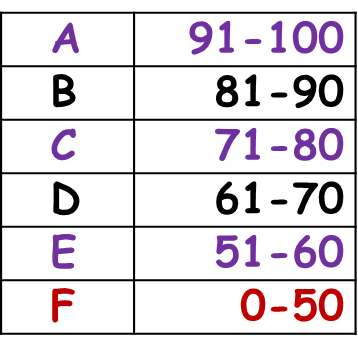 Téma seminárnej práce
1. Hotelový průmysl, charakteristika, specifikace, význam a jeho postavení v ekonomice.2. Standardizace služeb hotelnictví, charakteristika a fungování hotelových skupin/řetězců.3. Organizace a organizační struktura subjektů hotelnictví.4. Cena a cenová politika.5. Ekonomika a hospodárnost ubytovacích zařízení.6. Yield Management, Revenue management.7. Náklady, výnosy a zisk hotelu.8. Efektivnost podniku, metody komplexního hodnocení podniku v hotelnictví.9. Možnosti financování hotelů, outsourcing v hotelnictví.10. Personalistika v hotelovém průmyslu.11. Controlling podniků v hotelnictví.12. Profesní sdružení a asociace v oblasti hotelnictví.13. Současnost a perspektivy moderního hotelového průmyslu.
Štruktúra seminárnej práce
WORD
7 strán
úvod, obsah, cieľ, text práce, záver, zoznam literatúry
úvodná strana (názov predmetu, vyučujúci, akademický rok, semester, meno a číslo študenta)

POWERPOINT
úvod, obsah, cieľ, text práce, záver, zoznam literatúry
rozsah prezentácie : 15 – 20 „slejdov“
dĺžka prezentácie: 15 – 20 minút

Posielajte na fakultný mail v tvare: CVABPEHL_Priezvisko (napr. CVABPEHL_Novák)
Štruktúra seminárnej práce
Word aj PowerPoint musia obsahovať v závere použité zdroje!!
Pokyn děkana č. 2/2020  Úpravy, zveřejňování a ukládání závěrečných prací. 

CIEĽom je oboznámiť sa s pravidlami citovania podľa systému Harward.
Hodnotiace kritéria pre prezentáciu v PWT
Obsahová stránka – pwt odpovedá zadanému tématu, uvedenie a zhrnutie, logická skladba, odborná terminológia, zaujímavosť a aktuálnosť údajov, relevantnosť obsahu 5b

Formálna stránka – grafická úprava prezentácie, obrázkov, animácií – aktivizujúce prvky, dodržanie typografických pravidiel (zvýraznenie, zarovnanie textu, veľkosť písma...), správnosť citácií 5b

Prezentačná stránka – verbálna (spisovnosť, modulácia hlasu – intonácia, plynulosť) a neverbálna (očný kontakt, posturika – postoj, práca s rukami, upravenosť, vzhľad) 2b

Celkový dojem 3b
Literatúra
Základní: KAJZAR P. a P. PELLEŠOVÁ, 2016. Ekonomika hotelnictví. Karviná: SU OPF. 
Základní: KUČEROVÁ, J., STRAŠÍK, A. a Ľ. ŠEBOVÁ, 2010. Ekonomika podniku cestovného ruchu. Banská Bystrica: DALI-BB, s.r.o.. ISBN 978-80-89090-75-4. 
Základní: ŠEBESTOVÁ, J., 2009. Nabídkové kalkulace ve službách. Karviná: SU OPF. ISBN 978-80-7248-526-0. 
Základní: KOTÍKOVÁ, H. a E. SCHWARTZHOFFOVÁ, 2008. Nové trendy v pořádání akcí a událostí (events) v cestovním ruchu. Praha: MMR ČR. ISBN 978-80-87147-04-7. 
Základní: PETRÚ, Z. 2007. Základy ekonomiky cestovního ruchu. Praha: Idea Servis. ISBN 978-80-85970-55-5. 
Doporučená: SHEELA, A. M., 2008.  Economics of Hotel Management. New Delhi: New Age International Ltd.. ISBN 978-81-2241-419-6. 
Doporučená: NEUFUS, J a F. KŘÍŽEK, 2011. Moderní hotelový management. Praha: Grada Publishing. ISBN 978-80-247-3868-0.
28. 9. 2021 – seminár ODPADÁ (sviatok)




ĎAKUJEM ZA POZORNOSŤ!